Multi-Label Classification by Mining Label and Instance 
Correlations from Heterogeneous Information Networks
Date:  2014/05/27
Author: Xiangnan Kong, Bokai Cao, 
               Philip S. Yu
Source: KDD’13
Advisor:  Jia-ling Koh
Speaker: Sheng-Chih Chu
Outline
Introduction
Meta-path-base Correlation
PIPL Algorithm
Experiment
Conclusion
2
Introduction
The label correlations are not given and can be to learn from moderate-sized data.
Use heterogeneous information networks to facilitate the multi-label classication process.
3
Single-label Classification
Ex:Single-label Classification
	        d1             d2             d3
Economy      1               0               0
Art                  0              1                0
Polity             0              0               1

Ex: Muti-Label Classification
	        d1             d2             d3
Economy      1               1               0
Art                  0              1                1
Polity             1               0               1
4
Multi-label Classificantion
EX: Drug-Target Binding Prediction
Instance
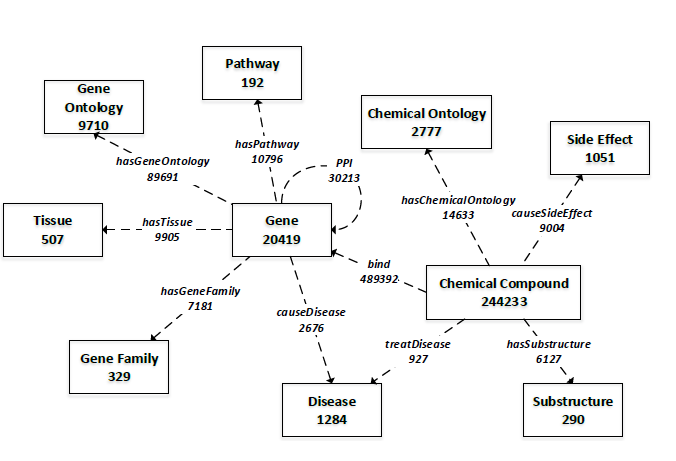 label
5
Heterogeneous Information Networks
EX:
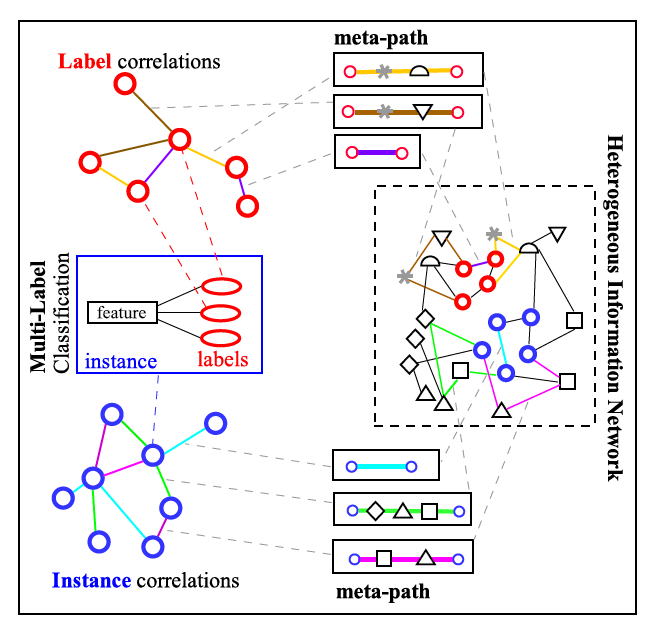 6
Framework
Meta-path Constructure
Meta-path- based Label and Instance Correlation
Iterative Inference
Training Initialization
Model
Output
Bootstrap
7
Outline
Introduction
Meta-path-base Correlation
PIPL Algorithm
Experiment
Conclusion
8
Label and Instance correlation
Label :
The same gene correlation 
Share similar pathway
Inter-connected through PPI link

Instance:
Similar side effects
Chemical ontologies
Similar substructures (feature)
9
Meta-path-base Correlation
Meta-path-base Label Correlation




Meta-path-base Instance Correlation
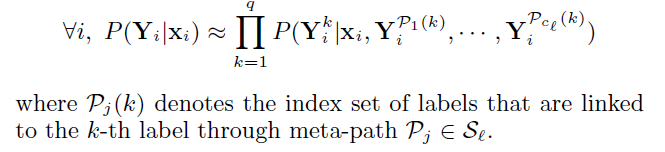 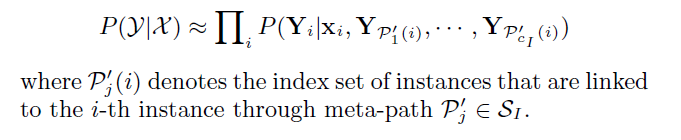 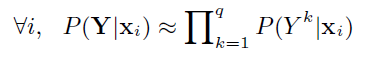 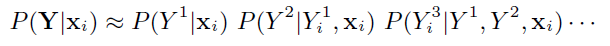 10
Outline
Introduction
Meta-path-base Correlation
PIPL Algorithm
Experiment
Conclusion
11
PIPL Algorithm
Meta-path Constructure
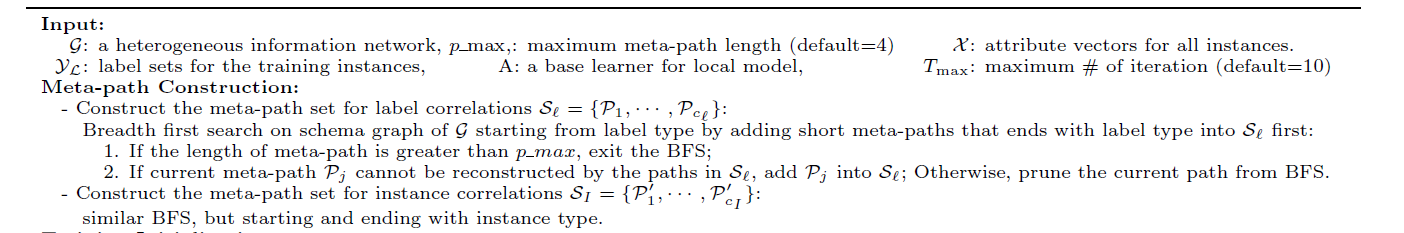 12
Training Initialization



Yi: each Instance has a label set.
Pj(i):link i-th label throughmeta-Path j
考慮本身之外xi,跟xi有關係之label,跟xi有關係之Instabces
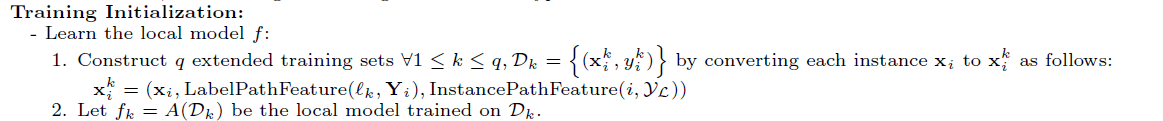 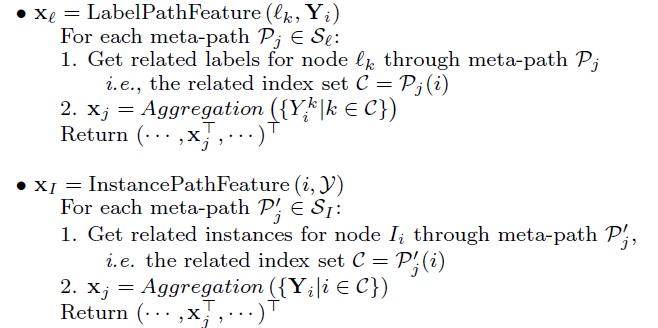 Array(2-dimention)
13
Bootstrap & Iterative Inference




μ: unlabeled instances
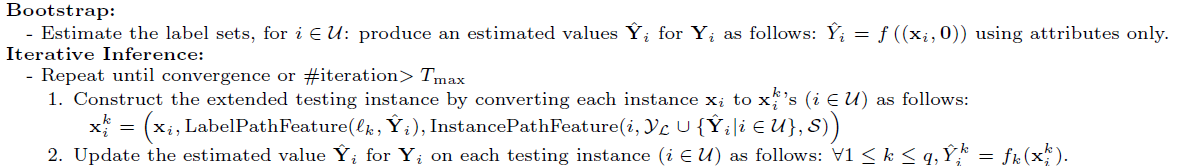 14
Outline
Introduction
Meta-path-base Correlation
PIPL Algorithm
Experiment
Conclusion
15
Experiment
Heterogeneous Information networks:
   290K nodes , 720K edge(SLAP)
Gene-Disease Association Prediction:
   1943 instances , 300 feature , 50 labels
Drug-Target Binding Prediction:
   5651 instances,1500 feature, 50 labels
5-fold cross validation
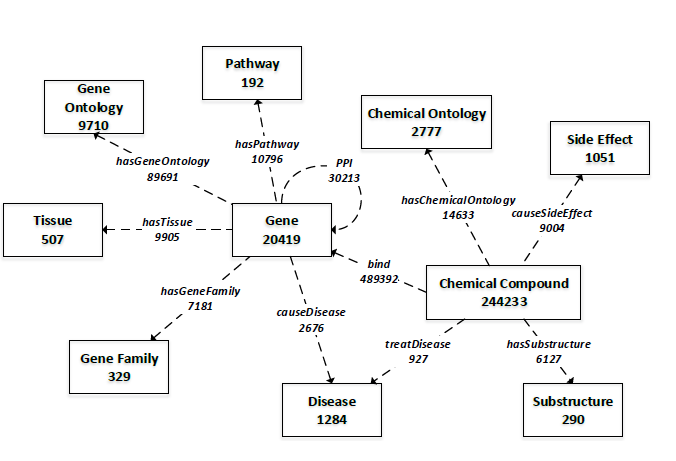 16
Evaluation Metrics
Micro-F1 ↑,Better
HammingLoss ↓,Better
SubsetLoss↓,Better
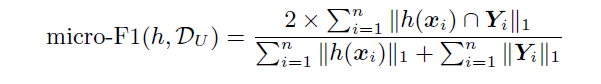 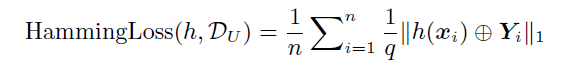 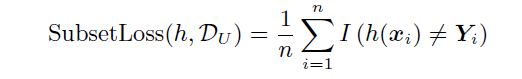 17
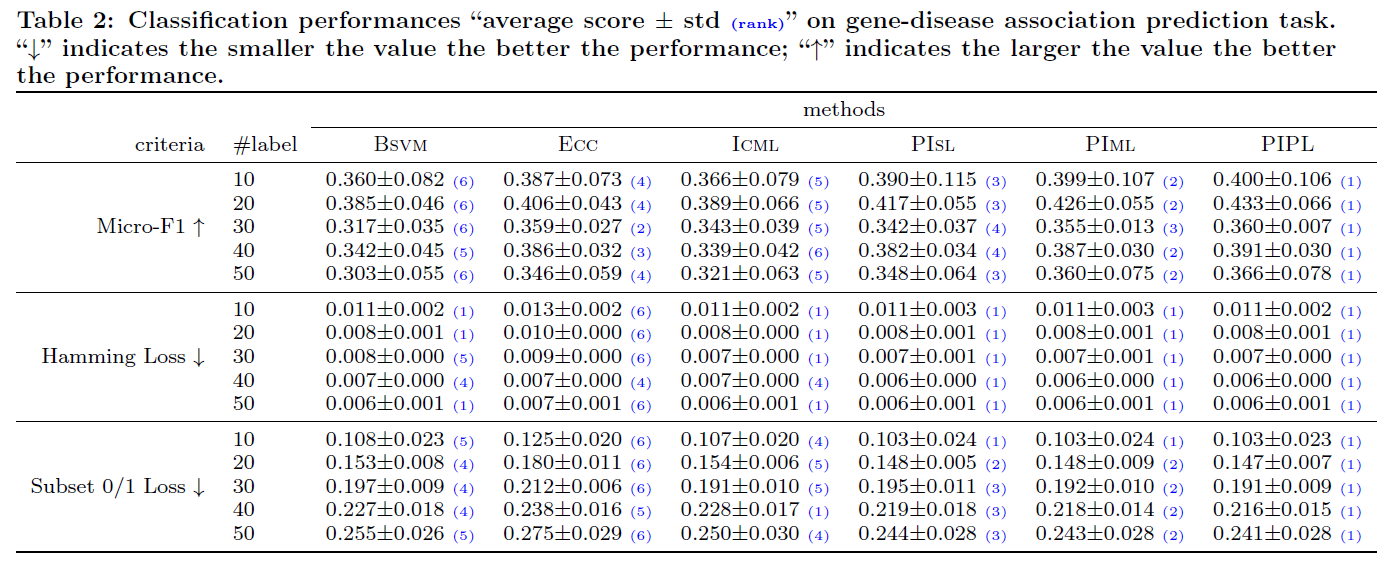 18
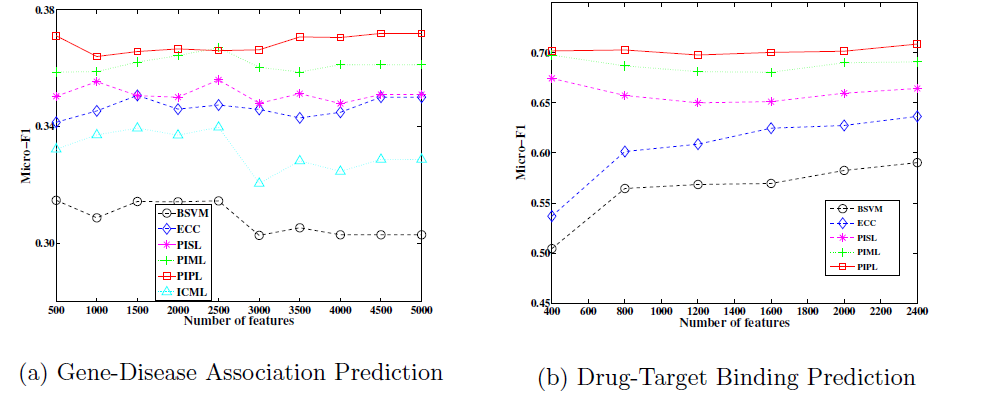 19
Outline
Introduction
Meta-path-base Correlation
PIPL Algorithm
Experiment
Conclusion
20
Conclusion
The Paper proposed to use heterogeneous information networks to facilitate the learning process of multi-label classication by mining label correlations and instance correlations from the network.
And propose a novel solution to multi-label classication, called PIPL by exploiting complex linkage information in heterogeneous information networks.
21